Informations
Modifications Règlements FFBaD
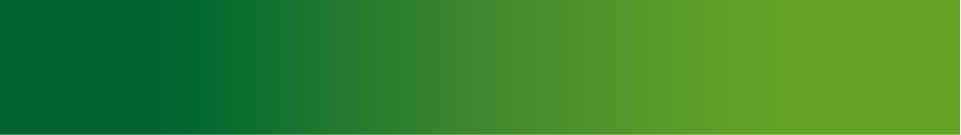 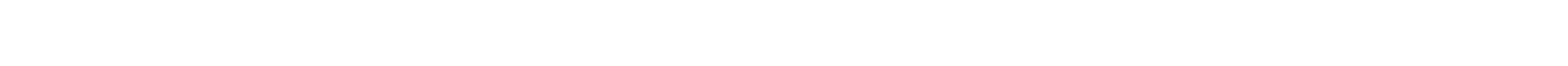 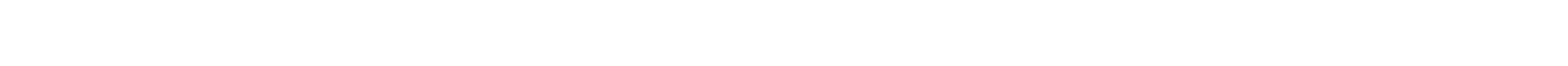 Sommaire
Les Surclassements

Les Intercomités

Le nouveau Classement
Les Surclassements : aujourd’hui
Quelles catégories ?

Minibad > Poussins
Poussins > Benjamins
Jeunes > simple ou double surclassement
Minimes > triple surclassement
Les Surclassements : aujourd’hui
Quelles compétitions ?

Autorisés sur toutes compétitions individuelles sauf :
 France Jeunes
 Régional Jeunes
 Départemental Jeunes
 France Sénior : en dessous de cadet
Autorisés en Interclubs :
National : à partir de cadet
Régional : à partir de minime
Départemental : à partir de cadet
Les Surclassements : avantages/inconvénients
Avantages
Opposition
Préparation avenir
Augmentation nombre de tournois intéressants à proximité
Evaluation niveau
CPPP
Inconvénients
Maturité
Valeur tableaux (éparpillement)
Fuite des compétitions jeunes
Les Surclassements :
demain
Fin des certificats 
médicaux de surclassement
Règlements de chaque compétition régissant les règles de surclassements
Les Surclassements :
demain
Conséquence sur les compétitions

TDJ, TRJ, TIJ : pas de changement
ICD ICR : pas de changement
France Jeunes : simple surclassement si qualifié, mais sur 3 tableaux ou rien
France Sénior : minimes autorisés
Tournois privés (jeunes et/ou adulte) : règlement particulier
Les Surclassements :
demain
Il est donc primordial
Pour les dirigeants :
Pour les parents :
de bien réfléchir à la pertinence de leur règlement particulier de tournoi pour la réussite de la manifestation
de bien réfléchir à la sécurité de leur enfant
Pour les entraîneurs :
de bien réfléchir aux choix des compétitions avec ou sans surclassements pour leurs joueurs
Les Surclassements :
demain
Questions
Remarques
Pour les entraîneurs :
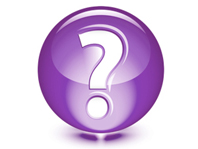 Les intercomités :
Aujourd’hui
3 phases
3 stages
Inter-régionale
Zones géographiques définies par la FFBaD en fonction du nombre d’inscrits
> 2 qualifiés
Régionale :
Equipes des comités rhônalpins
> 2 qualifiés
Nationale : 
Chez le champion en titre avec les 12 meilleurs comités français
Les intercomités :
Aujourd’hui
Avantages
Souder un groupe de jeunes
Souder un groupe d’entraîneurs
Tirer les autres jeunes vers le haut
Communication pour le comité
Inconvénients
Coût : 5000€/phase
Jeunes : calendrier chargés pour certains
Coachs : horaires compliqués
Disparités de niveau
Les intercomités :
Demain
3 phases
3 stages
Régionale :
Novembre 
Stage de préparation pendant TNJ1 (1 we)
Compétition amicale sans qualification (1 jour)
Inter-régionale
Janvier/Février
Stage de préparation pendant TNJ2 (1 we)
3 adversaires à rencontrer
Nationale : 
Juin
Stage de prépa une semaine avant (1 we)
Compétition avec départ vendredi
Les intercomités :
Demain
Phase Inter régionale
3 divisions : 
Excellence Honneur Promotion
Equipes réparties en divisions sur résultats N-1
6 poules de 4 par division
Têtes de poule séparées au CPPP et sur résultats N-1
Autres équipes regroupées par géographie
Aide financière FFBaD pour déplacements
Les intercomités :
Demain
Phase Nationale
12 meilleures équipes en finale (N°1 et 2 des poules Excellence)
Lieu de la Finale sur candidature
Autres équipes : barrages géographiques pour divisions N+1 entre : 
3 et 4 excellence et 1 et 2 honneur
3 et 4 honneur et 1 et 2 promotion
- Aide financière FFBaD pour déplacement
Les intercomités :
demain
Questions
Remarques
Pour les entraîneurs :
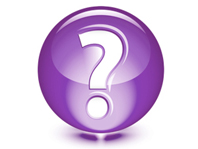 Les Classements : 
aujourd’hui
Points selon adversaire
Moyenne calculée avec des notes de différentes valeurs selon le classement de l’adversaire battu
Une défaite vaut un 0 dans la moyenne
Moyenne calculée avec toutes les défaites + les meilleures victoires et un minimum de 12 matchs en tout
Classement changé 2 fois par saison
Les Classements :
Aujourd’hui
Avantages

Perf valorisées
Pas besoin de faire trop de tournois
Peu de changements dans la saison
Inconvénients

Défaites trop pénalisantes
Incitation à faire peu de tournois ou des tournois « faciles »
Tournois à l’international faussant tout
Peu de changements dans la saison
Les Classements :
demain
Pourquoi ?

Avoir un classement plus révélateur du niveau de jeu réel
Inciter et valoriser les joueurs qui vont chercher de l’opposition sur les gros tournois
Diminuer la perte de points sur les défaites
Harmoniser le classement national avec l’international
Ne pas pénaliser les joueurs faisant beaucoup de tournois
Valoriser les compétitions fédérales
Les Classements :
demain
Quand ?
Saison 2013-2014 : test sur l’ensemble des licenciés
Septembre 2014 : futur classement consultable en parallèle de l’actuel
Septembre 2015 : abandon de l’actuel et mise en place du nouveau classement
Les Classements :
demain
Les Classements :
demain
Calcul de la moyenne du joueur :

Points marqués sur un tournoi = 
« C (valeur tournoi) x I (coefficient du stade atteint) »

Moyenne = sommes des 8 meilleurs tournois (pas de division)

Ajustement si moins de 8 tournois :
1 manquant :   +80% de la moyenne des 7 meilleurs2 manquants : +140% de la moyenne des 6 meilleurs3 manquants : +180% de la moyenne des 5 meilleurs4 manquants : +200% de la moyenne des 4 meilleurs5 manquants : +200% de la moyenne des 3 meilleurs6 manquants : +200% de la moyenne des 2 meilleurs1 seul :            +200% de ce résultat
Les Classements :
demain
Les Classements :
demain
Conséquences

On peut faire autant de tournois qu’on veut et chercher à améliorer notre 8e meilleur résultat
Il faudra bien choisir ses tournois et ne plus chercher la victoire systématique
Attention à ne pas délaisser le circuit fédéral (TDJ, TRJ, TIJ) pour les tournois adultes car les compétitions fédérales rapportent davantage de points (coef 2500 contre 2000)
On passe de 12 matchs minimum à 8 tournois (ou 8 journées interclubs) minimum 
Classement mis à jour tous les weekends donc plus proche de l’état de forme actuel du joueur
Les Classements :
demain
Questions
Remarques
Pour les entraîneurs :
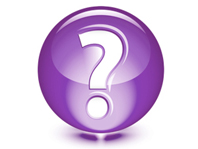 Merci de votre attention
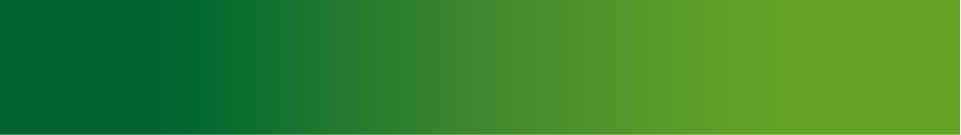 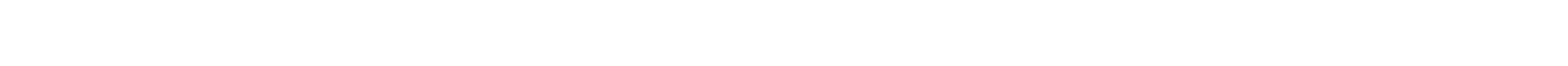 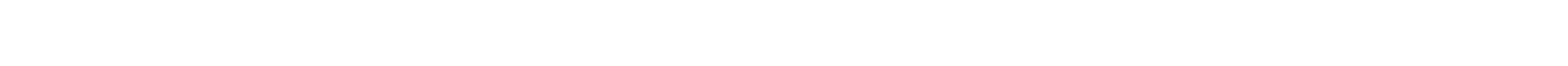